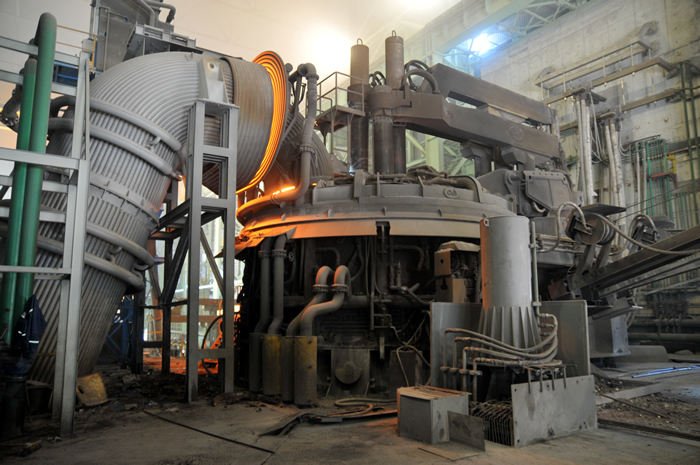 8(3519)39-30-93     info@sike.ru     sike.ru     shop.sike.ru
Внедрение обучающих систем SIKE 
в учебный процесс профессиональных образовательных учреждений
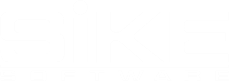 МЫ – ЭТО БОЛЕЕ …
10 лет в сфере разработки обучающих систем
200 РАЗРАБОТАННЫХ и ИСПОЛЬЗУЕМЫХ обучающих систем:
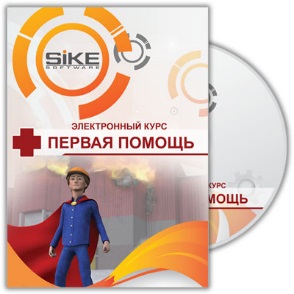 Тренажеры-имитаторы

Электронные курсы и плакаты

3D атласы оборудования

Виртуальный механик
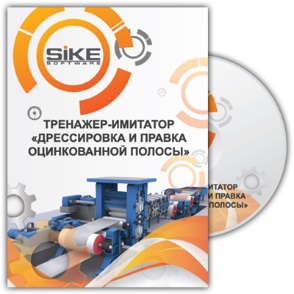 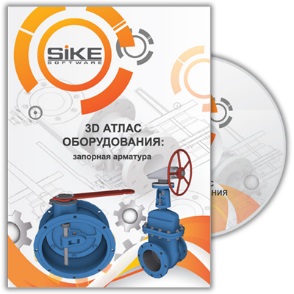 Поставляем «коробочные» версии и разрабатываем под заказ!
Стоимость договорная
Срок от 2 месяцев
Обсудить заказ можно по тел. 8(3519)39-30-93 и e-mail info@sike.ru
Наши системы помогают в обучении:
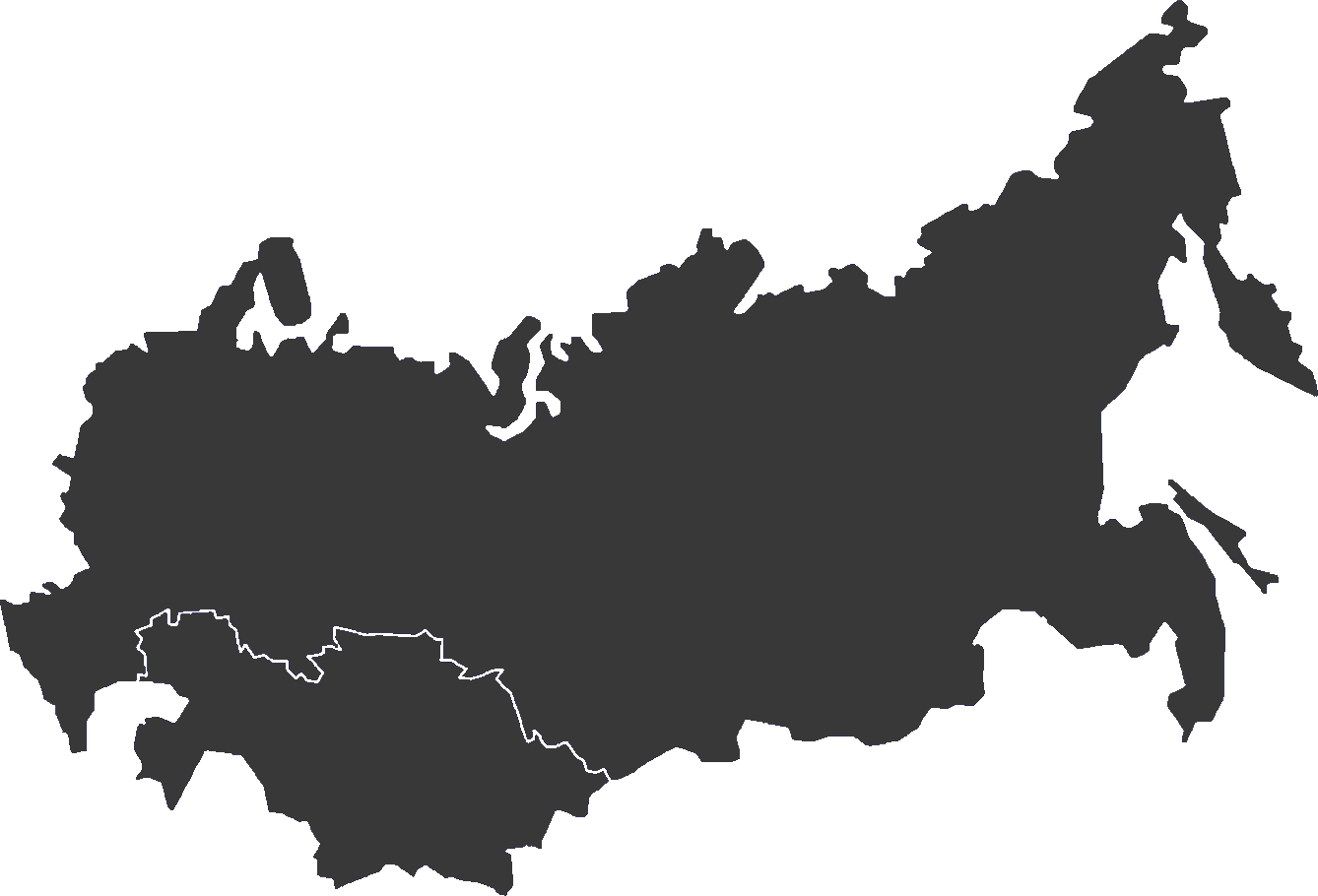 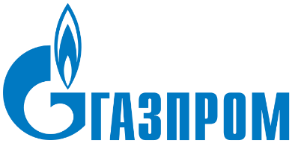 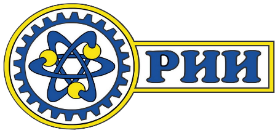 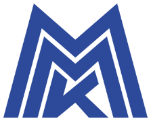 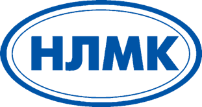 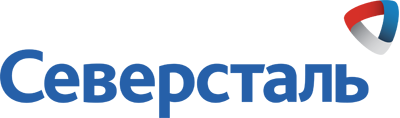 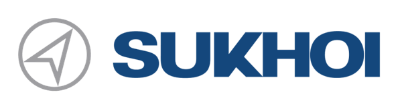 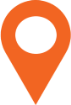 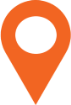 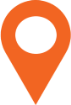 Череповец
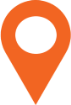 Москва
Новый Уренгой
Калуга
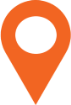 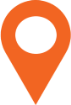 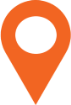 Липецк
Сургут
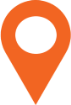 Комсомольск-
на-Амуре
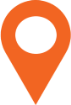 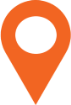 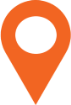 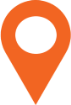 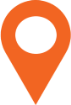 Ревда
Тюмень
Хабаровск
Сибай
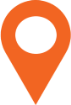 Томск
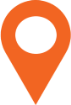 Магнитогорск
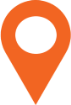 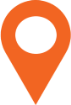 Новосибирск
Рудный
Новокузнецк
Астана
ТРЕНАЖЕРЫ-ИМИТАТОРЫ
Цель: тренировка навыков осознанного управления технологическим процессом на конкретном рабочем месте
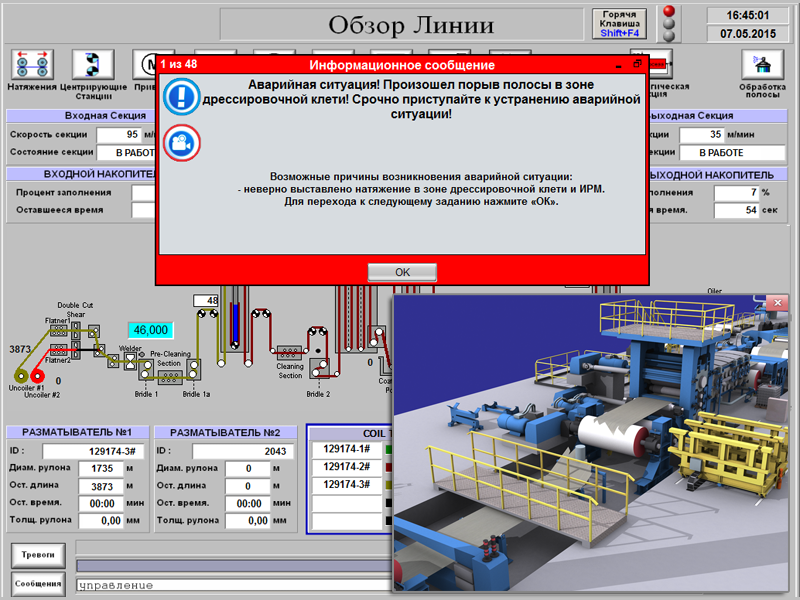 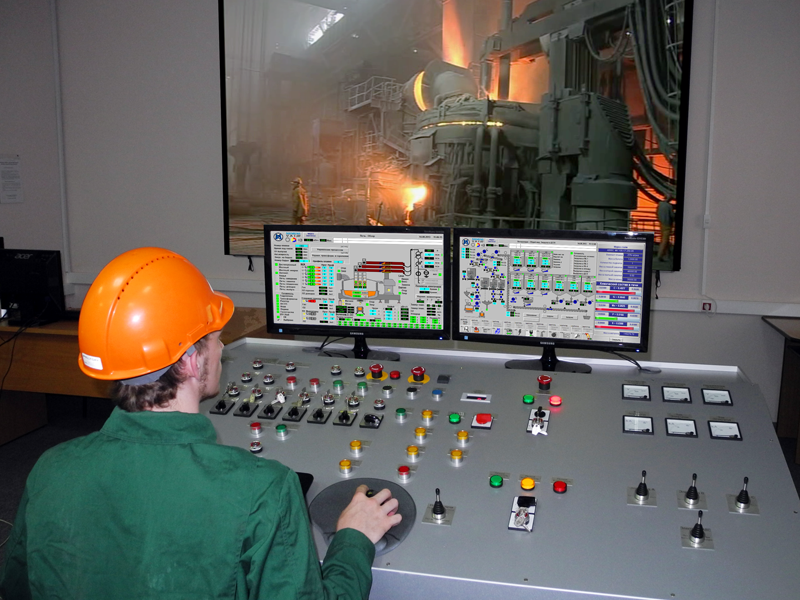 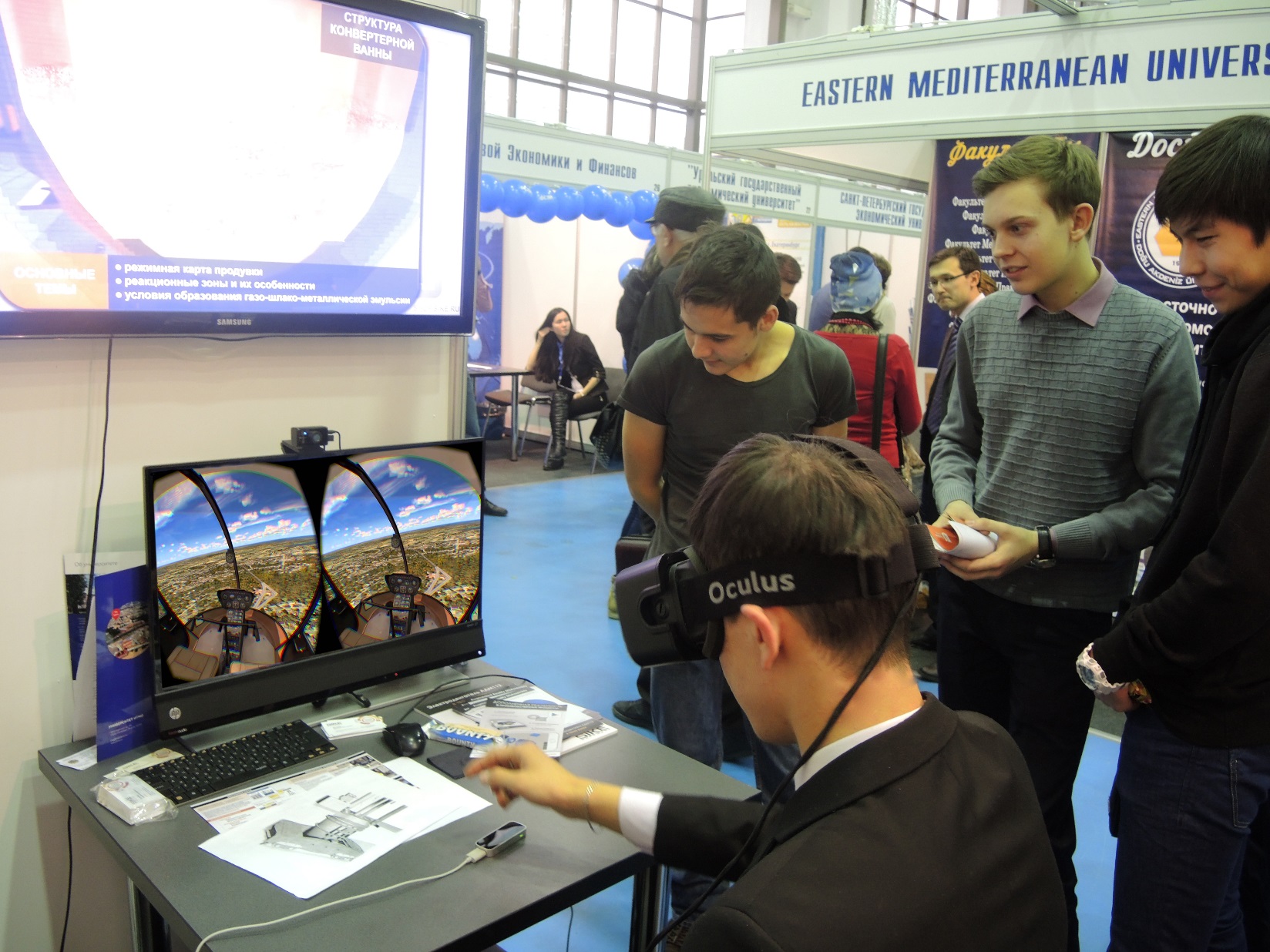 Комплексные
Компьютерные
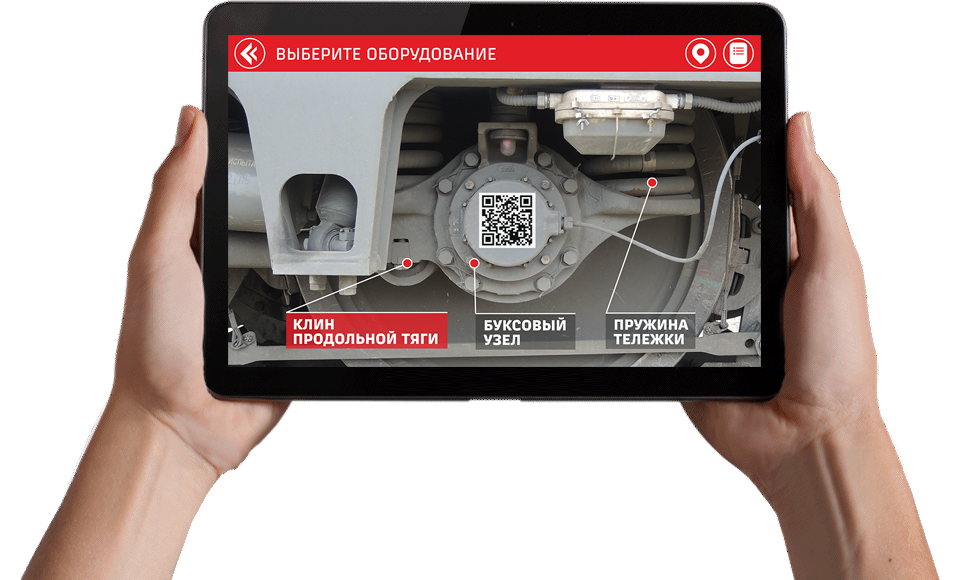 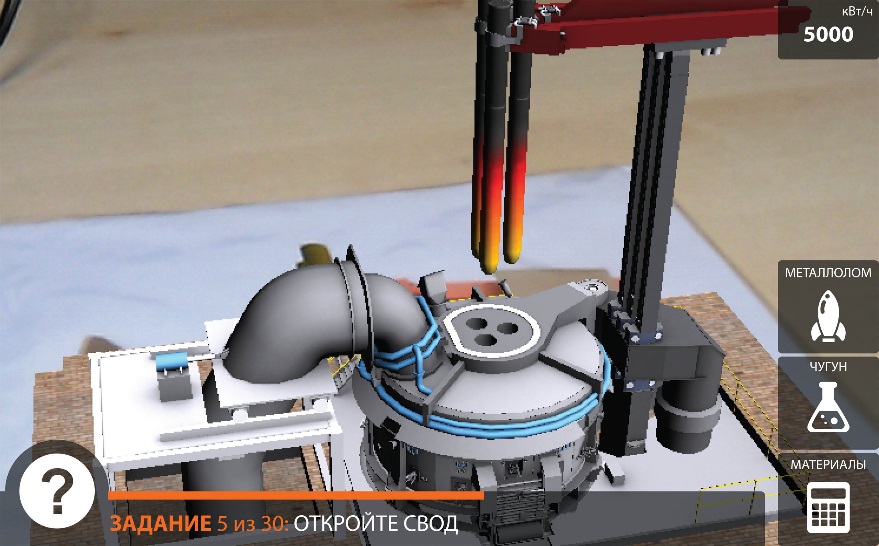 С применением AR
С применением VR
Электронные курсы
Цель: сформировать комплекс знаний по теме курса в простой и увлекательной форме
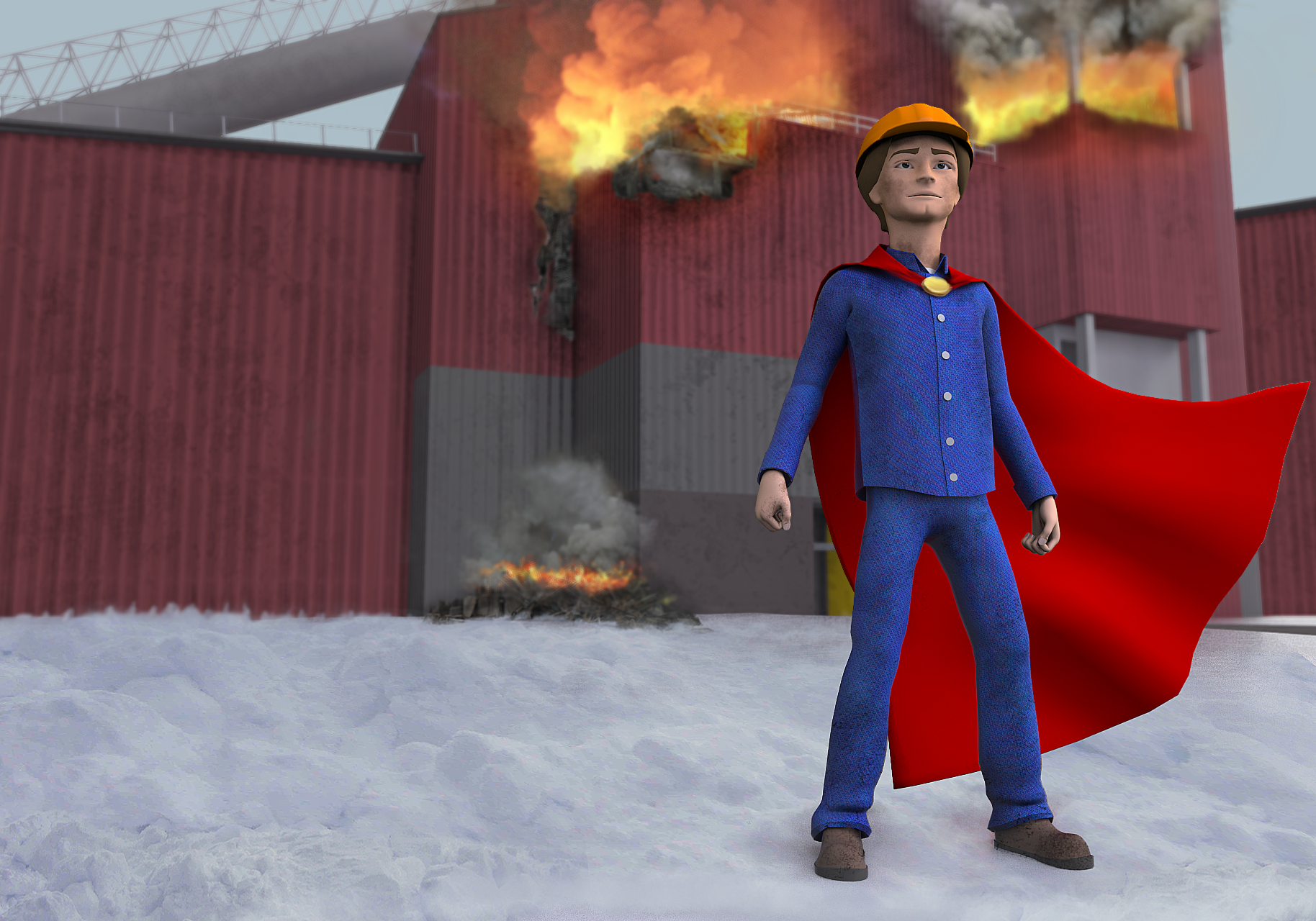 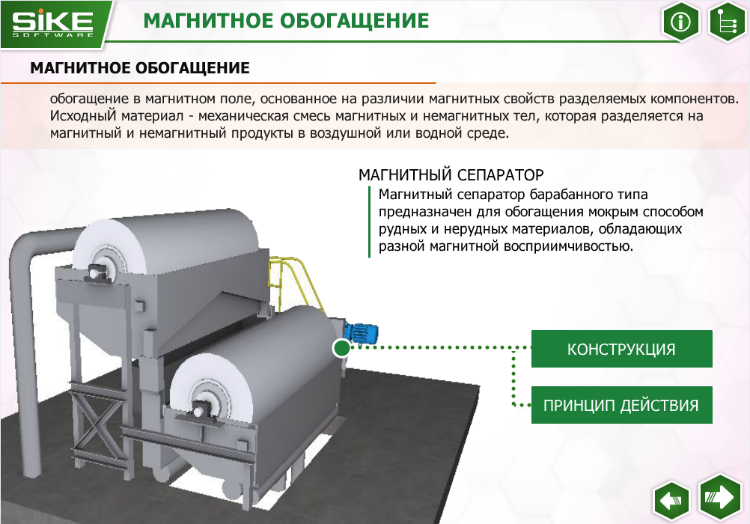 Подготовка по профессии
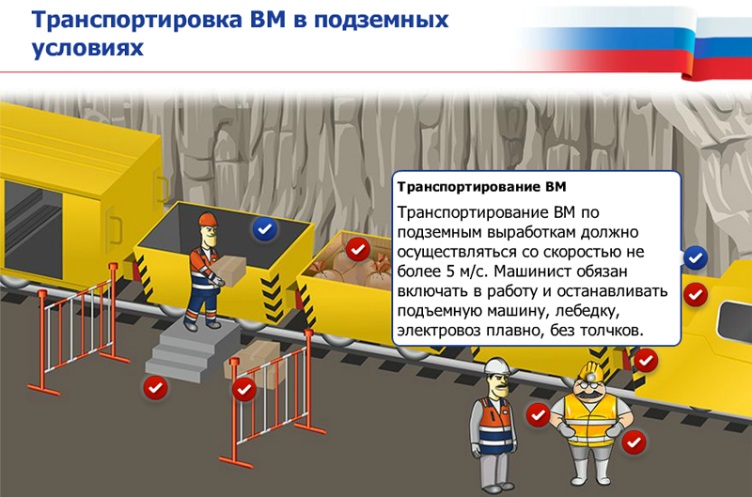 Охрана труда и промбезопасность
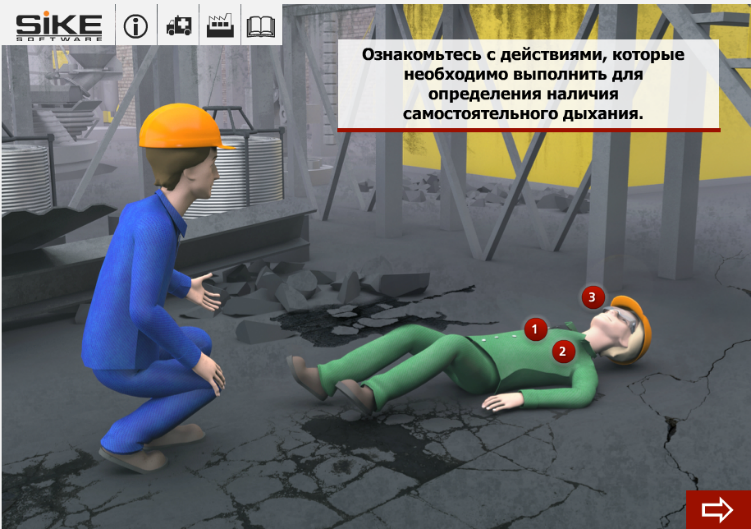 Оказание первой помощи
Работа с оборудованием в 3D
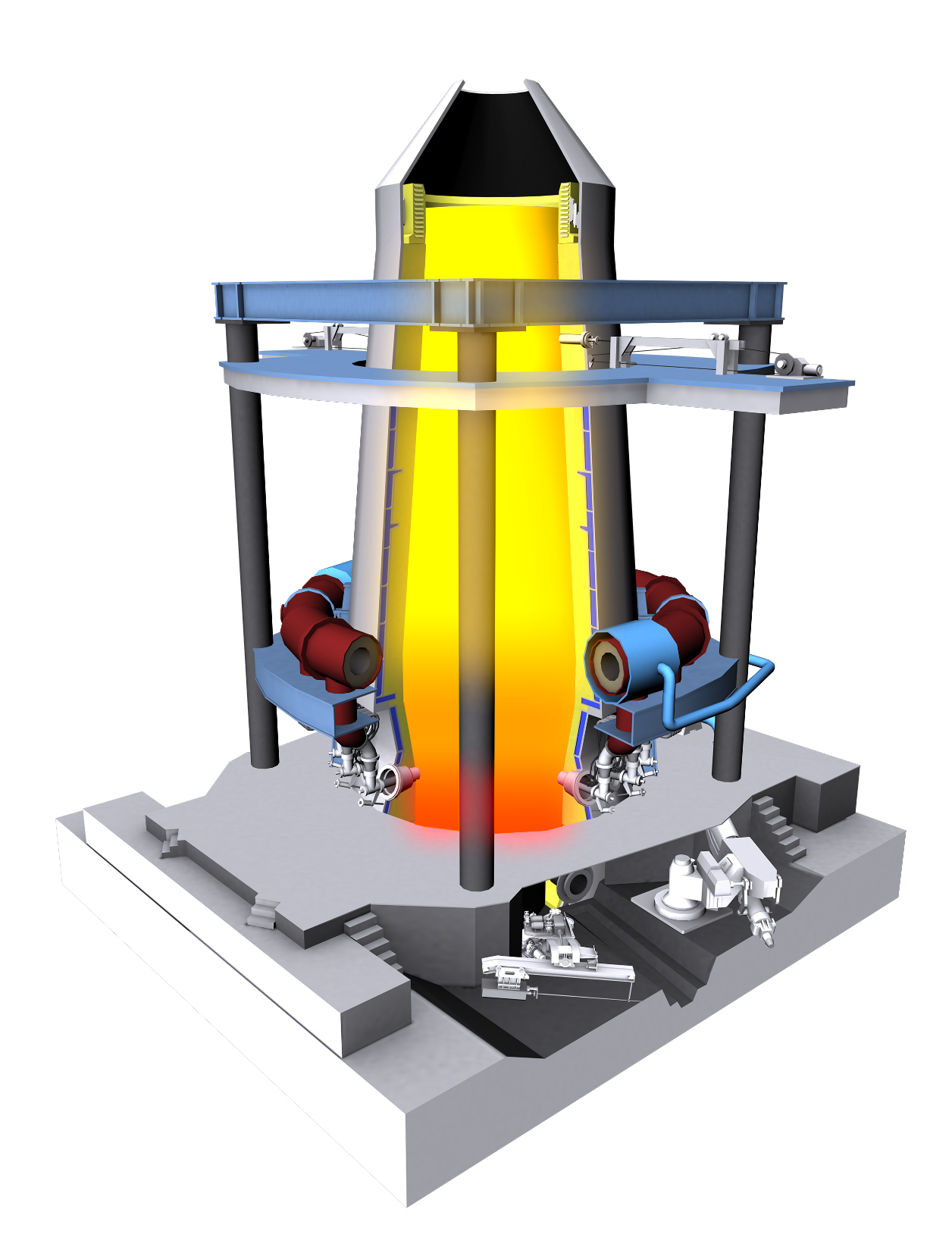 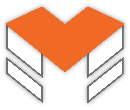 Виртуальный механик
Цель: тренировка навыков ремонта и технического обслуживания промышленного оборудования
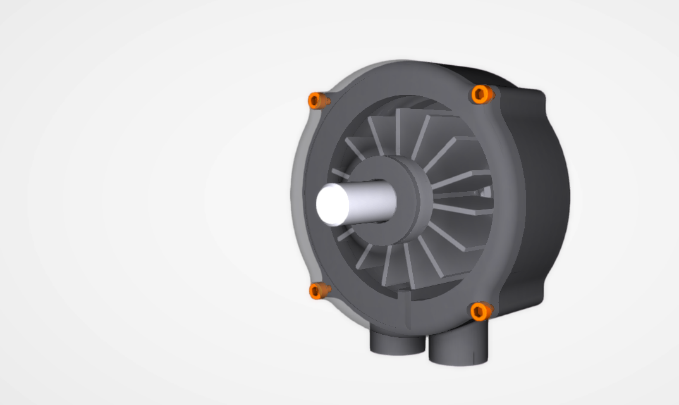 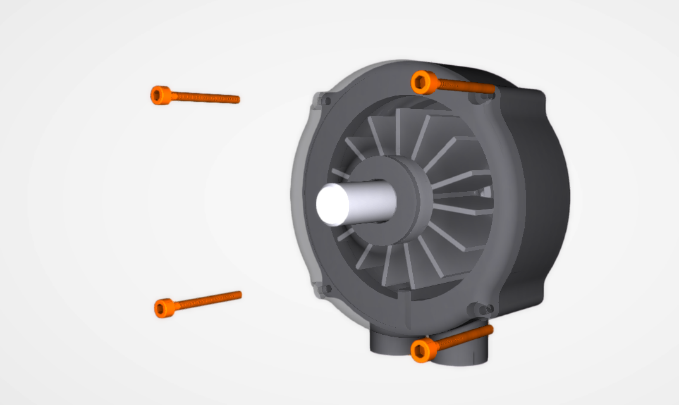 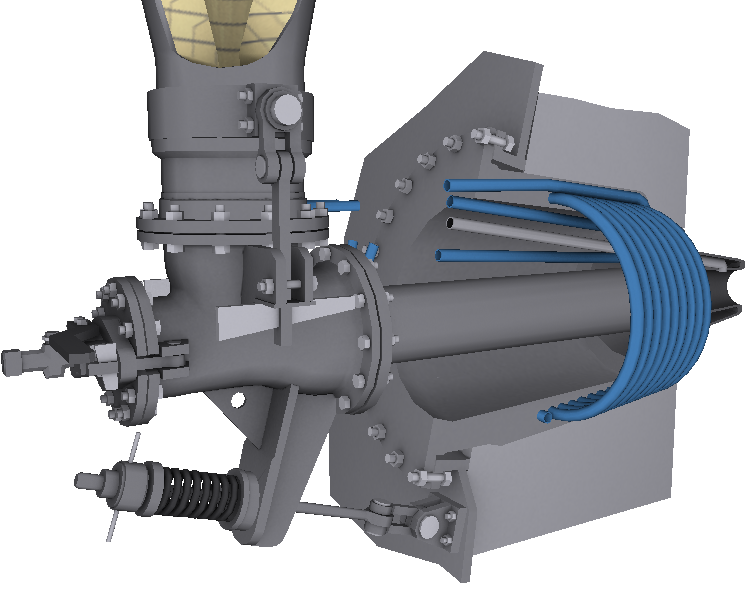 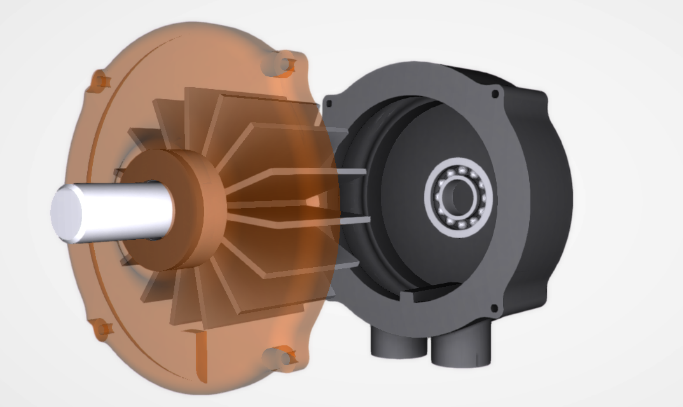 3D Атлас оборудования
Цель: изучение и контроль знаний устройства сложного промышленного оборудования
Нужна ли подготовка?
7
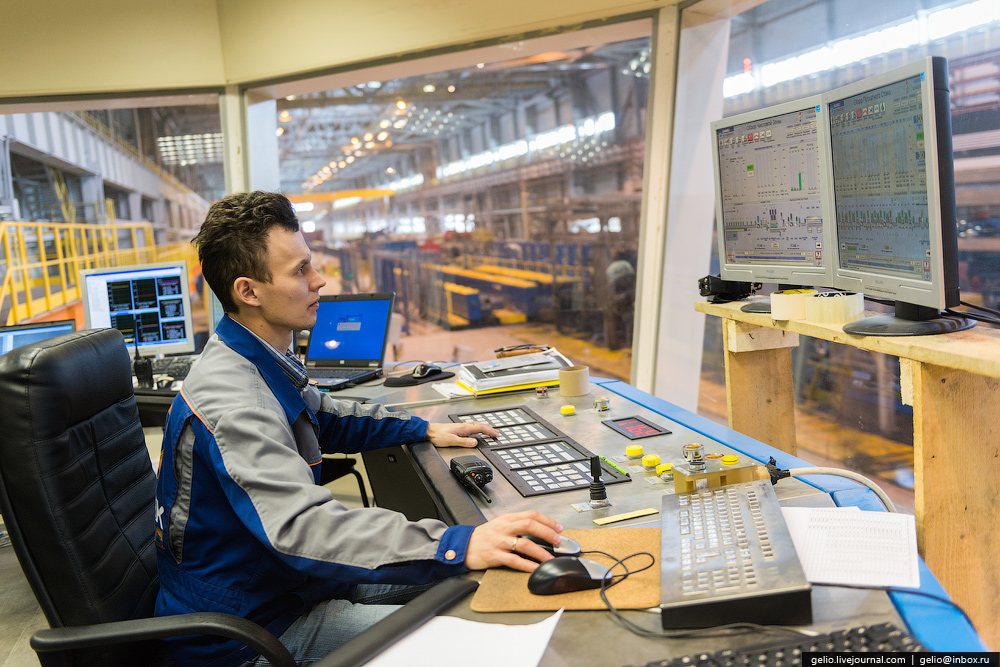 Высококвалифицированные и востребованные сотрудники должны начинать свою профессиональную подготовку 
еще в стенах учебных заведений!
Залог успеха и процветания учебных заведений профобразования -
100%-ное трудоустройство выпускников!
Каталог товаров shop.sike.ru
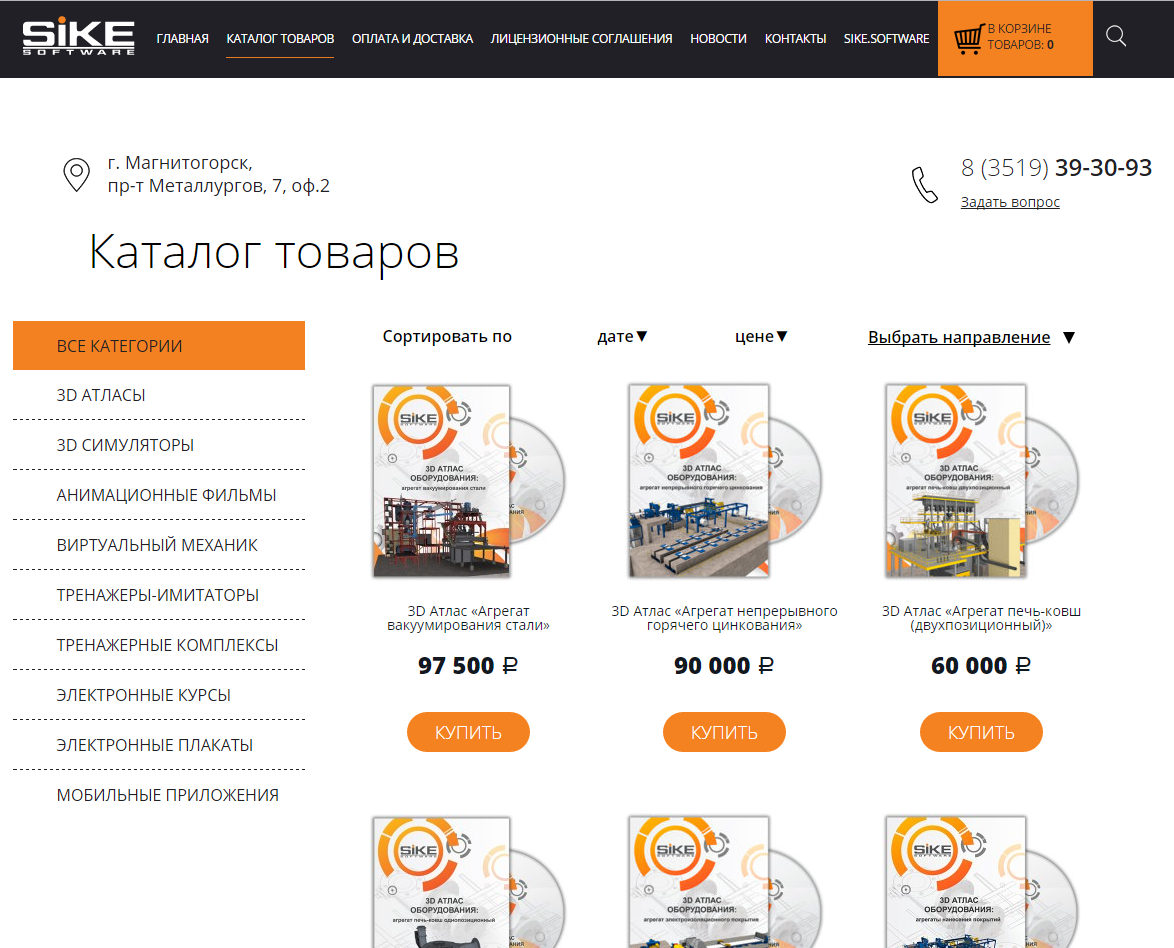 1
Выберите любую обучающую систему
Участвуйте в акции «бесплатное обучение»!
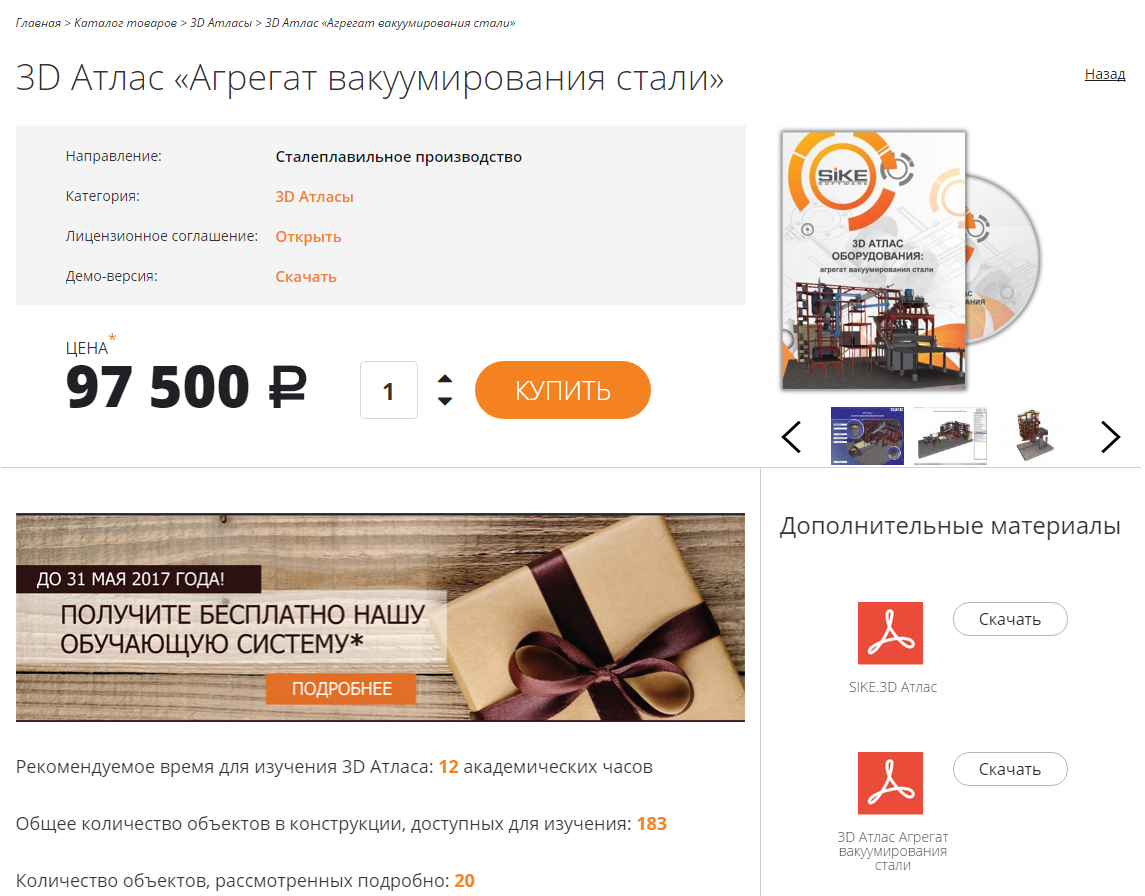 2
Откройте форму заявки
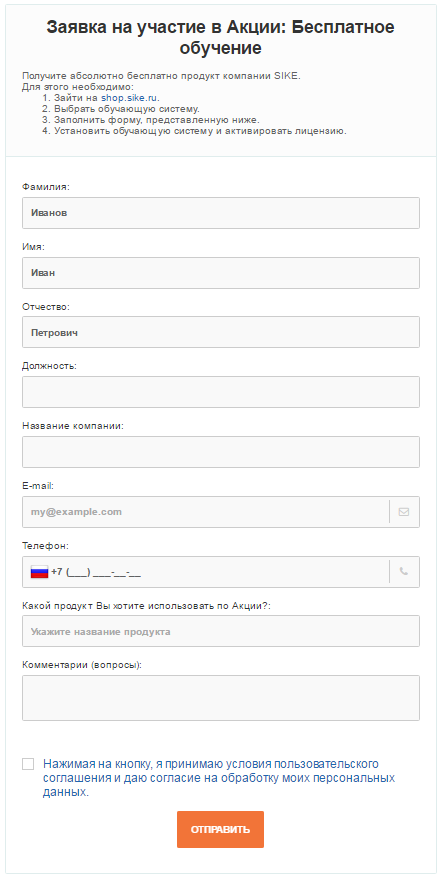 Участвуйте в акции!
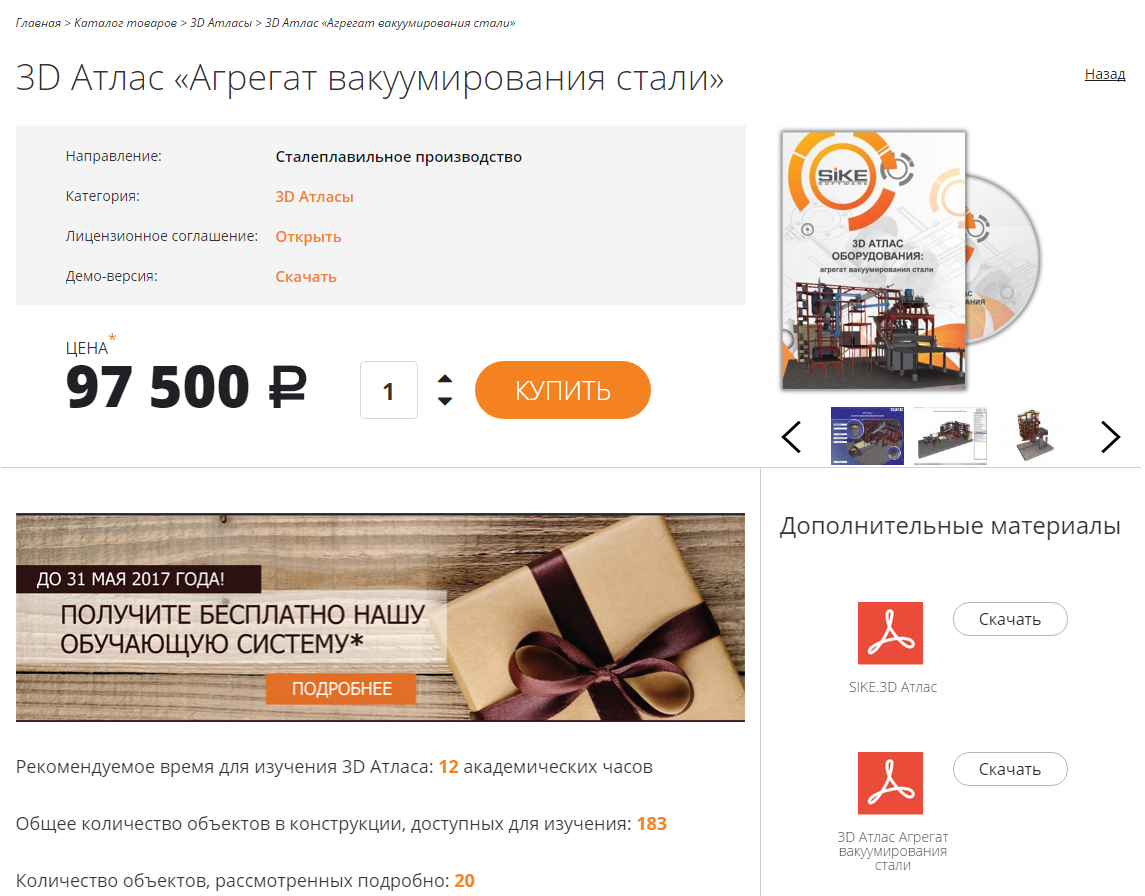 3
Заполните и отправьте 
форму заявки
2
Откройте форму заявки
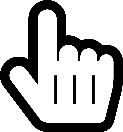 Получите выбранную систему бесплатно!
Преимущества работы с нами
11
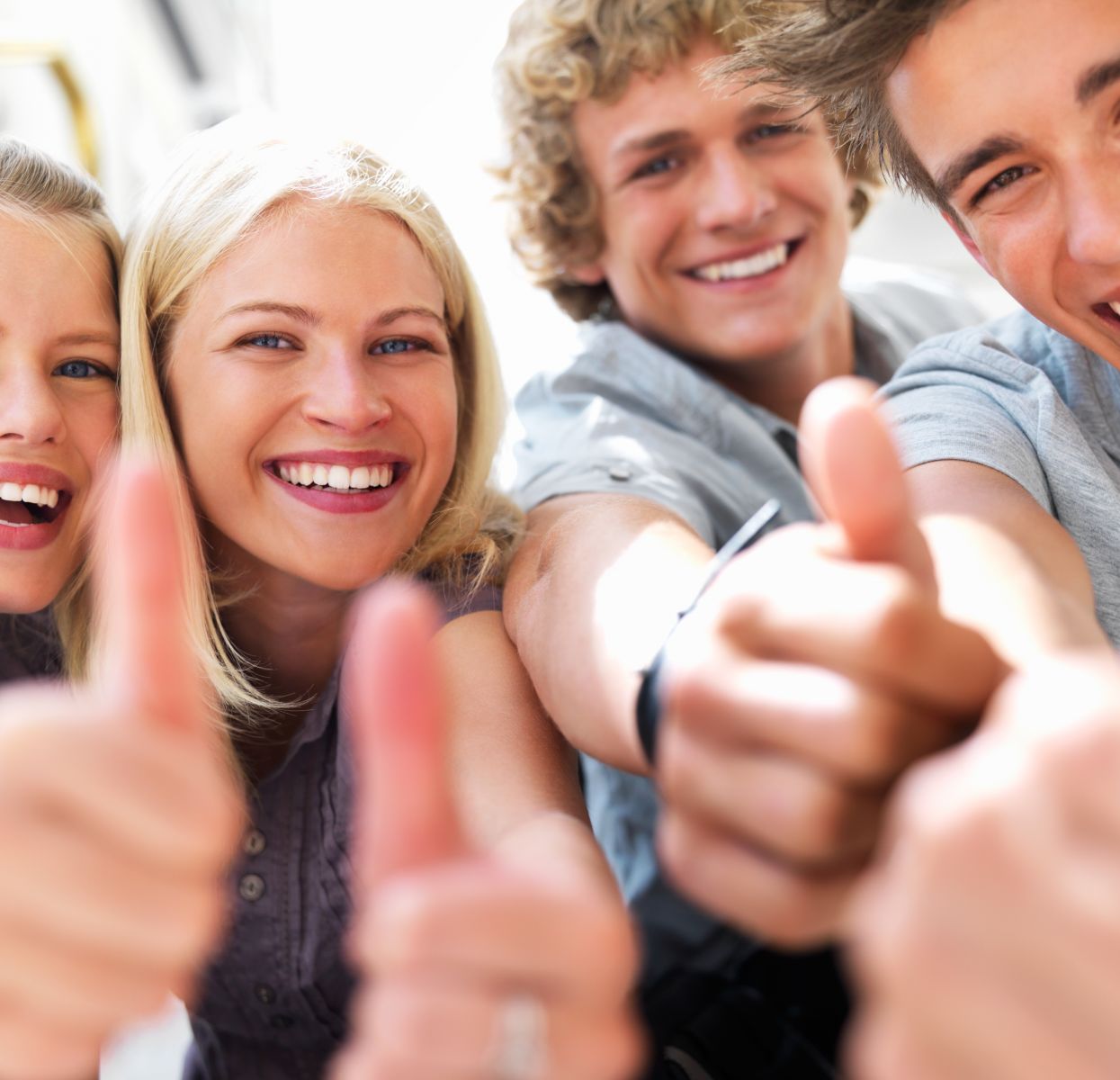 Обучение «в ногу со временем» 	         с минимумом затрат
Повышение статуса учебного заведения, возможность привлечения инвестиций
Безопасные тренировки в учебных классах
Самостоятельное обучение
Повышение уровня навыков и интереса к учебе у студентов
Единый объективный инструмент повышения и контроля знаний
Давайте вместе вовлечем студентов в мир знаний!
Все демоверсии тренажеров доступны на shop.sike.ru
Контакты
8(3519)39-30-93     info@sike.ru     sike.ru     shop.sike.ru
Благодарим за внимание!
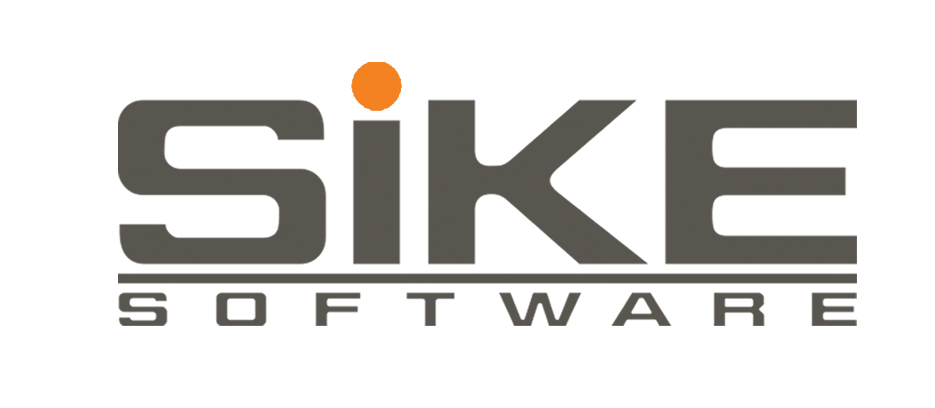 АДРЕС: г. Магнитогорск, пр-т Металлургов, дом 7
ТЕЛ.:  8 (3519) 39-30-93
E-MAIL: info@sike.ru
Сайт: sike.ru
Интернет-магазин: shop.sike.ru